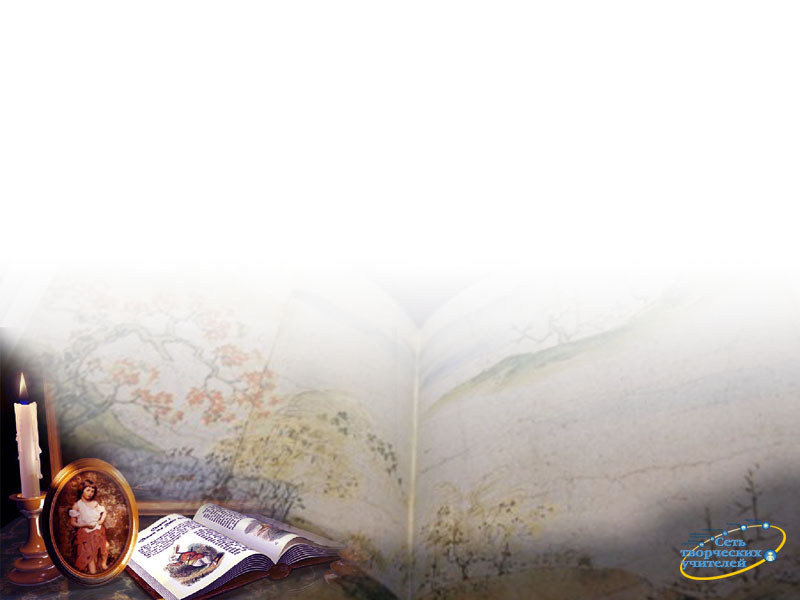 Анна Ахматова
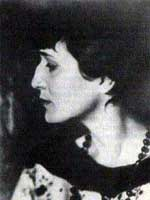 Горенко 
              Анна
       Андреевна
      (1889 – 1966)
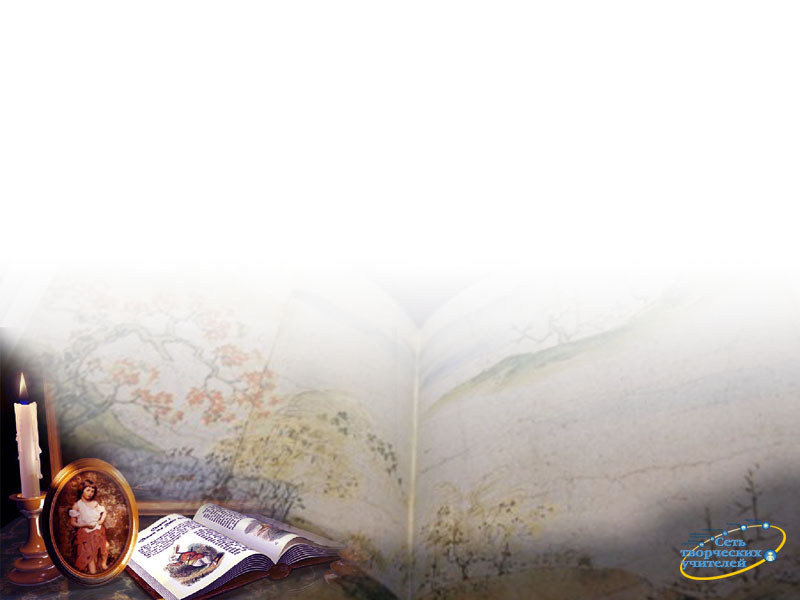 Анна  Ахматова родилась на юге России, в Одессе 11 июня 1889 года (старый стиль) в семье инженер-капитана 2-го ранга Андрея Антоновича Горенко и Инны Эразмовны (в девичестве Строговой). Спустя два года супруги Горенко переехали в Царское Село, где Аня училась в Мариинской гимназии. Она прекрасно владела французским, читала в подлиннике Данте. Из русских поэтов первыми открыты были
   ею Державин и Некрасов, затем открылся
           Пушкин, любовь к которому осталась на
                                                   всю жизнь.
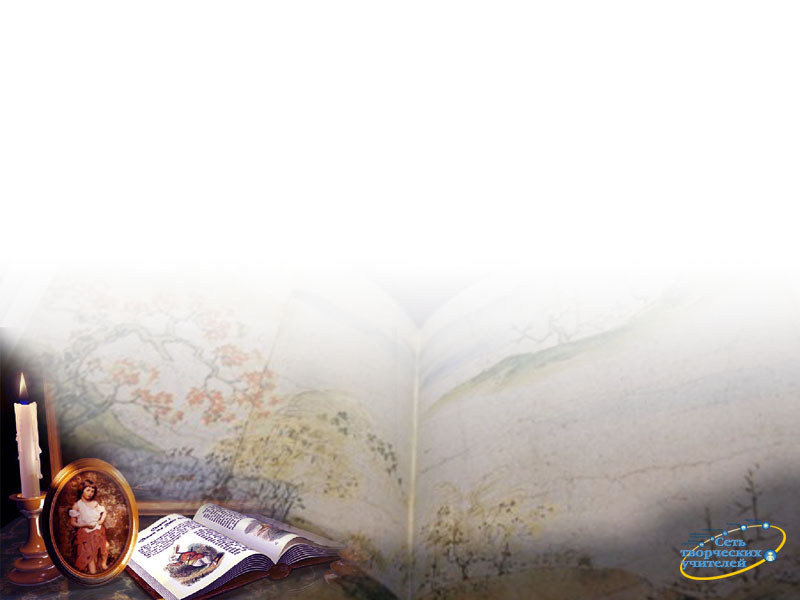 В 1905 г. после развода родителей Ахматова с матерью переехала в Евпаторию. В 1906 — 1907 гг. она училась в выпускном классе Киево-Фундуклеевской гимназии, в 1908 — 1910 гг. — на юридическом отделении Киевских высших женских курсов.
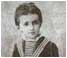 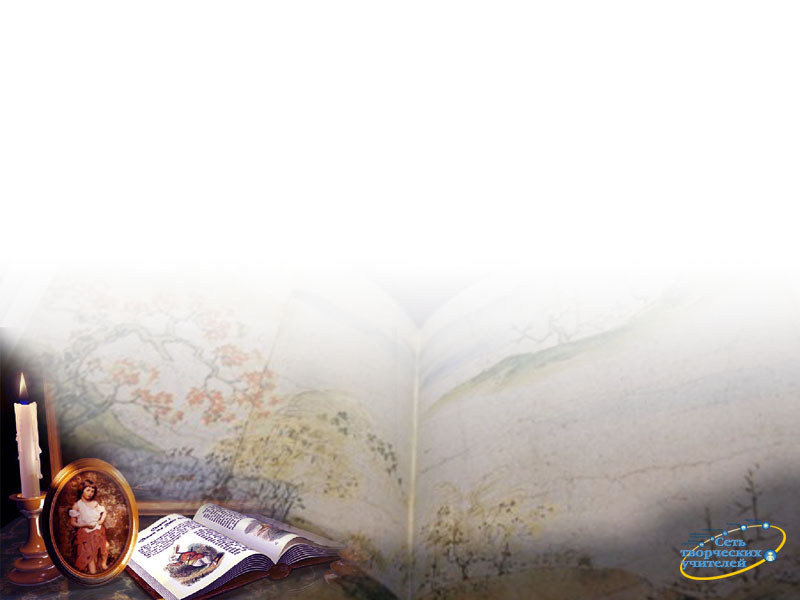 25 апреля 1910 г. "за
  Днепром в деревенской
  церкви" она обвенчалась
      с Н. С. Гумилевым, с 
   которым познакомилась
      в 1903 г. В 1907 г. Он
  опубликовал ее стихо – 
   творение "На руке его 
             много блестящих
          колец..." в издавав –
                  шемся им в 
                   Париже журнале
                                 "Сириус".
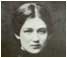 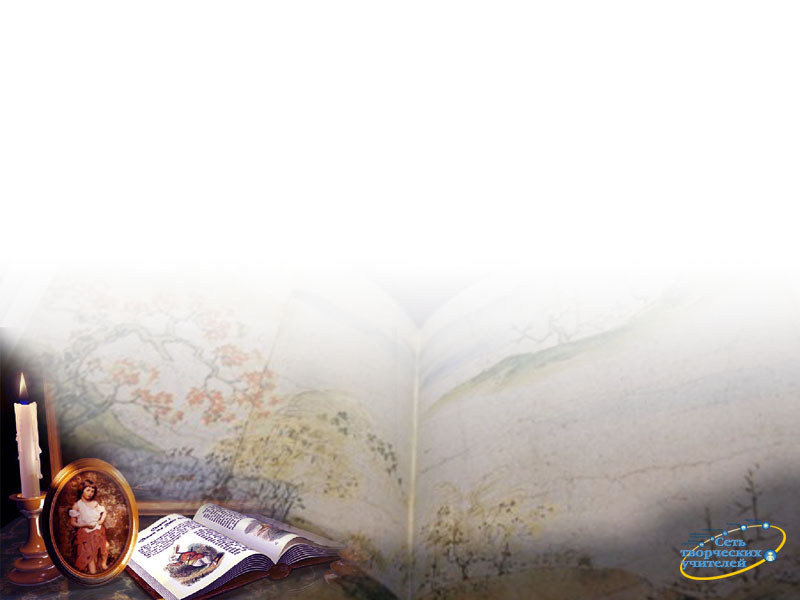 На стилистику ранних поэтических опытов Ахматовой оказало заметное влияние знакомство с прозой Гамсуна, с поэзией
 В. Я. Брюсова
                и
               А. А. Блока.
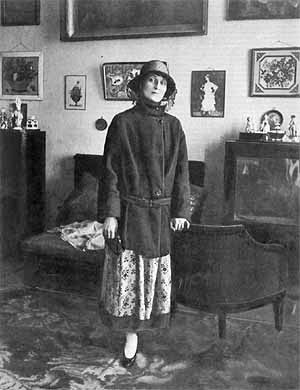 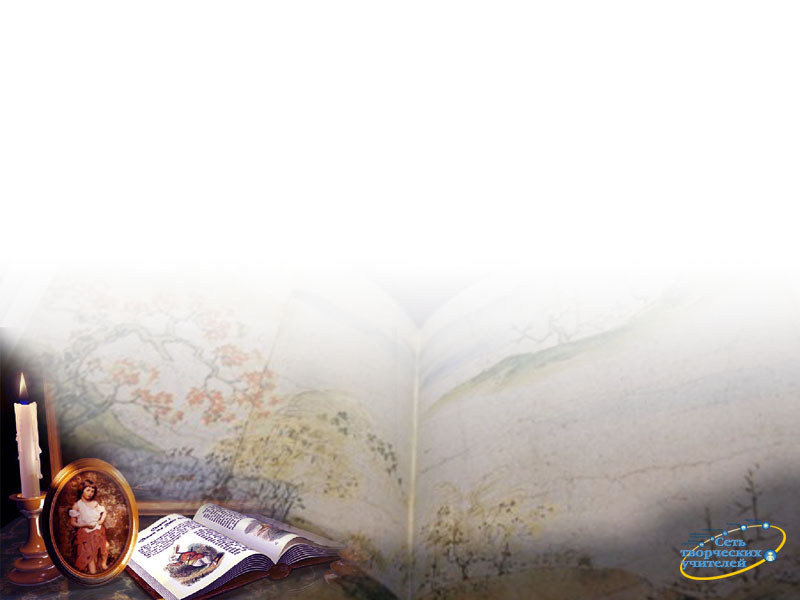 Медовый месяц с  Николаем Гумилевым проводит в Париже. После возвращения в Петербург училась на Высших историко-литературных курсах Раева. В это время она писала много стихов, вошедших позже в ее первую книгу. Ахматова выступила с чтением своих стихов в Павловске перед друзьями Гумилева, а потом на "башне" Вс. Иванова была принята. С 1911 регулярно печатается в
       петербургских и московских изданиях.
             Вместе с Гумилевым  становится
                                  сторонницей акмеизма.
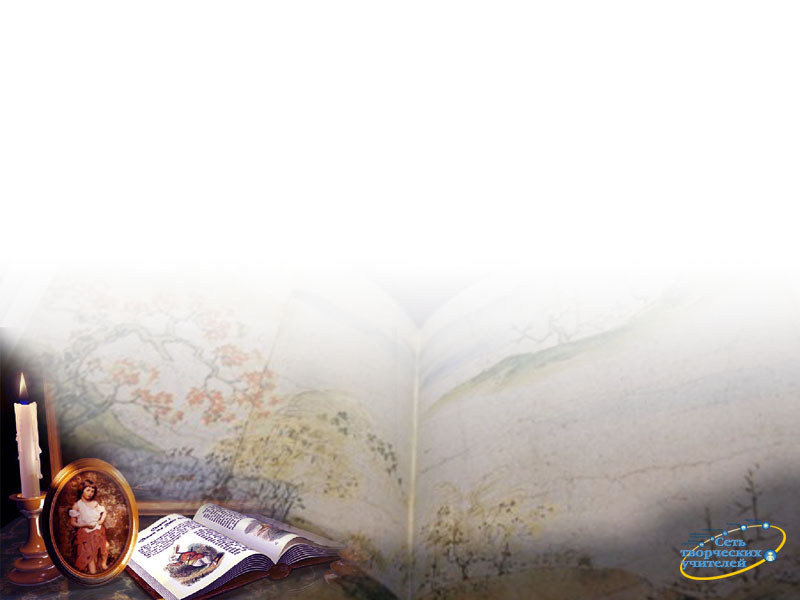 Весну 1911 снова провела
 в Париже, в 1912 путешествовала по Северной Италии, оставившей огромное впечатление. В этом же году выходит первый сборник стихов "Вечер", благосклонно принятый критикой.
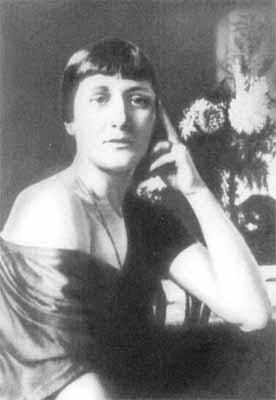 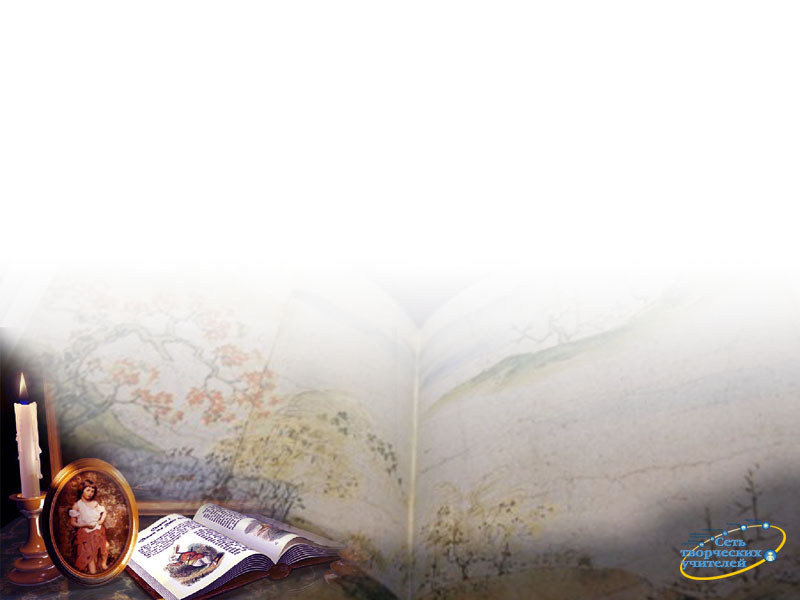 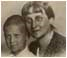 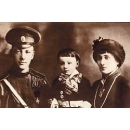 В 1912 родился сын Лев (в будущем Л. Гумилев станет известным историком
                              и  географом).
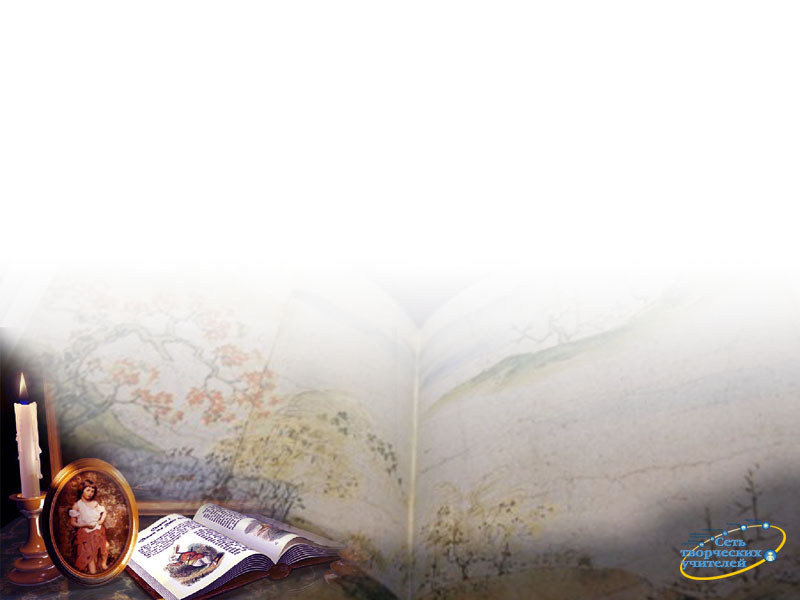 1912 — в марте вышла первая книга, сборник «Вечер», в издании «Цеха поэтов» тиражом 300 экз.
1914 — весной впервые выходят «Чётки» в издательстве «Гиперборей» немалым по тем временам тиражом — 1000 экз. До 1923 года было выдержано ещё 8 переизданий.
1917 — третья книга «Белая стая» тиражом в 2000 экз. в издательстве «Гиперборей».
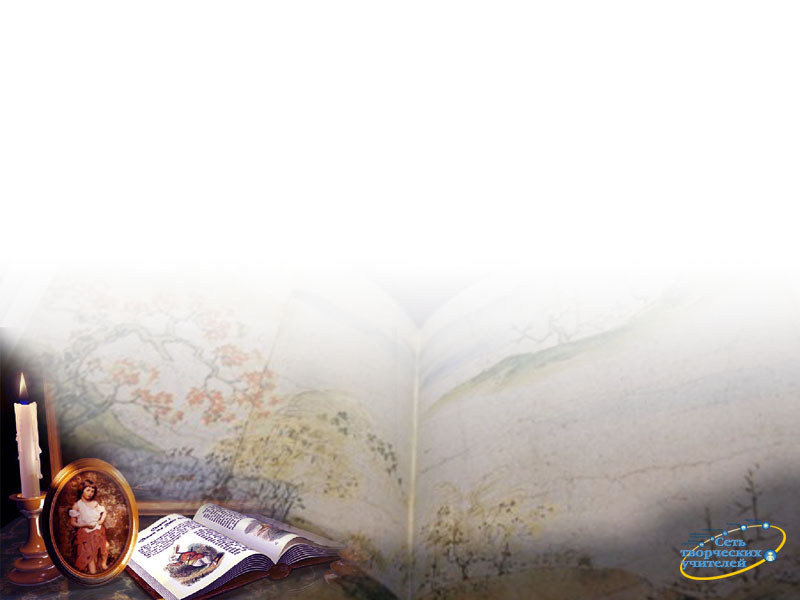 1926 —  впервые
      официально получила фамилию Ахматова (ранее по документам носила фамилии своих мужей -  Гумилева, Шилейко, Пунина).
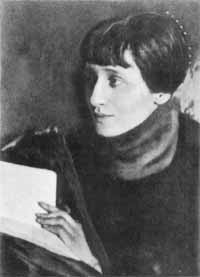 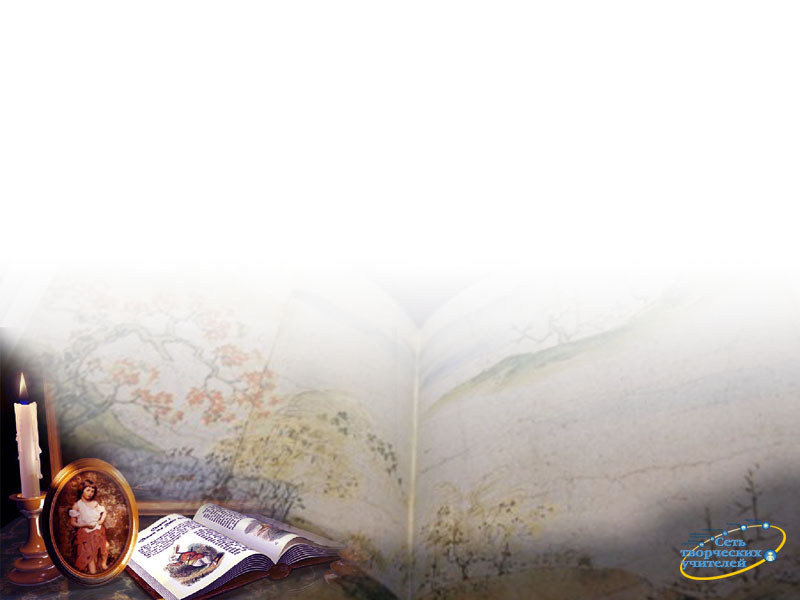 22 октября 1935 — арестованы, а через неделю освобождены Н. Н. Пунин и Л. Н. Гумилёв.
1938 — арестован и приговорён к 5 годам исправительно-трудовых лагерей сын — Л. Н. Гумилёв.
С 1923 по 1934 практически не печаталась.
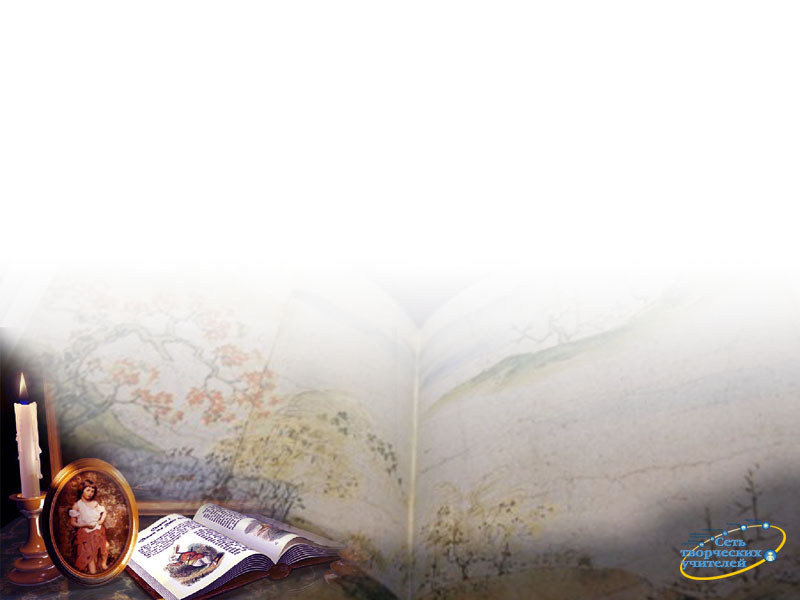 1935—1940 написана поэма «Реквием».
"Нет, и не под чуждым небосводом,
И не под защитой чуждых крыл,-
Я была тогда с моим народом,
там, где мой народ, к несчастью, был
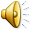 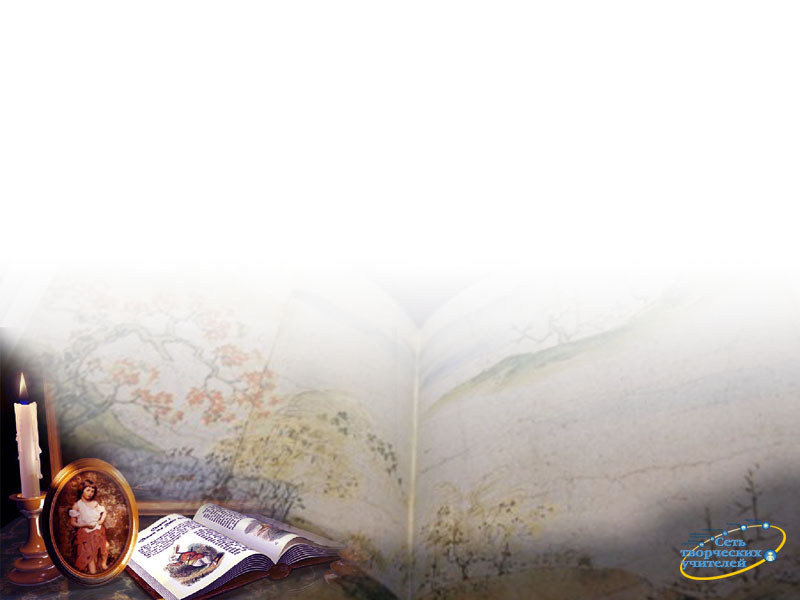 1941 — войну встретила в Ленинграде. Позднее по настоянию врачей была эвакуирована сначала в Москву, затем в Чистополь, оттуда через Казань в Ташкент. В Ташкенте выходит сборник стихотворений Анны Ахматовой. 1945 — 15 мая Ахматова возвращается из эвакуации в Москву.
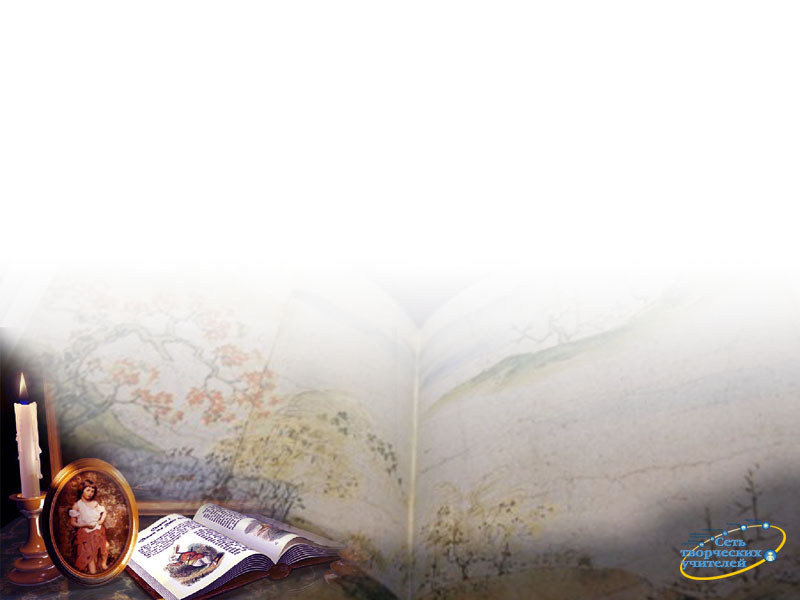 1946 — постановление ЦК «О журналах „Звезда“ и „Ленинград“» от 14 августа 1946 года[3], в котором резкой критике подвергалось творчество Анны Ахматовой и Михаила Зощенко. Оба они были исключены из Союза советских писателей.
1949 — 26 августа арестован Н. Н. Пунин. 6 ноября арестован Л. Н. Гумилёв. Приговор — 10 лет лагерей. В течение всех лет ареста сына Анна Ахматова не оставляла попыток вызволить его.
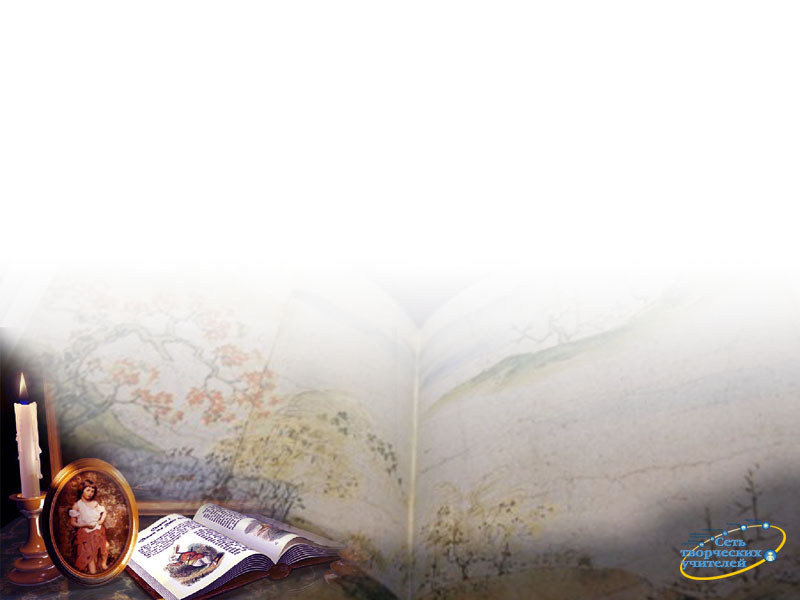 1956 — возвращается из заключения реабилитированный после XX съезда Л. Н. Гумилёв, ошибочно полагавший, что мать не принимала достаточно усилий для его освобождения; с этого времени отношения между ними были напряжёнными.
1962 — Анна Андреевна номинирована на Нобелевскую премию по литературе.
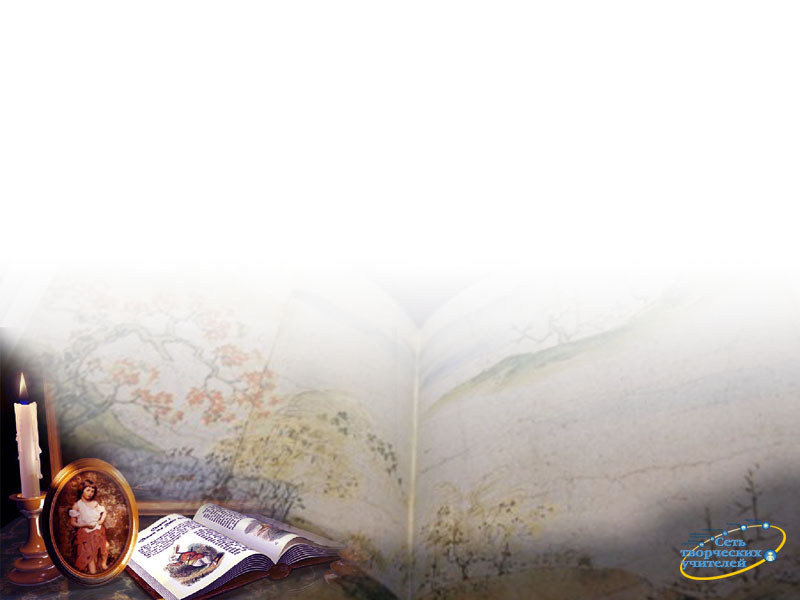 1964 — в Италии получила премию «Этна-Таормина».
1965
диплом почётного доктора Оксфордского университета.
Издан сборник «Бег времени».
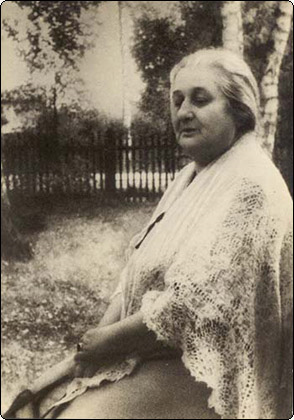 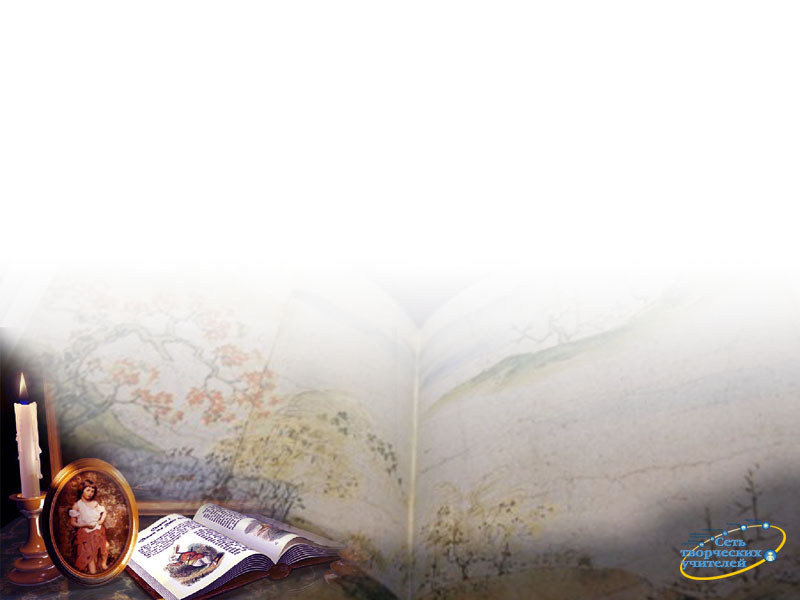 1966
5 марта — умерла в санатории в присутствии врачей и сестёр, пришедших в палату, чтобы осмотреть её и снять кардиограмму в Домодедово (Подмосковье).
7 марта — в 22:00 по Всесоюзному радио передают сообщение о смерти выдающегося поэта Анны Ахматовой. Похоронена в Комарове, под Ленинградом.
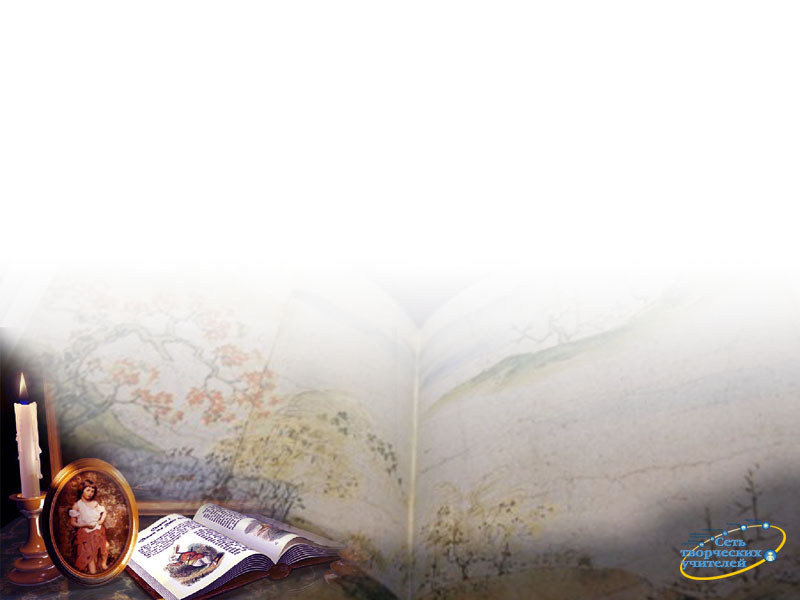 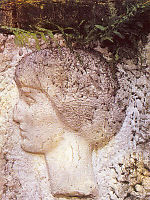 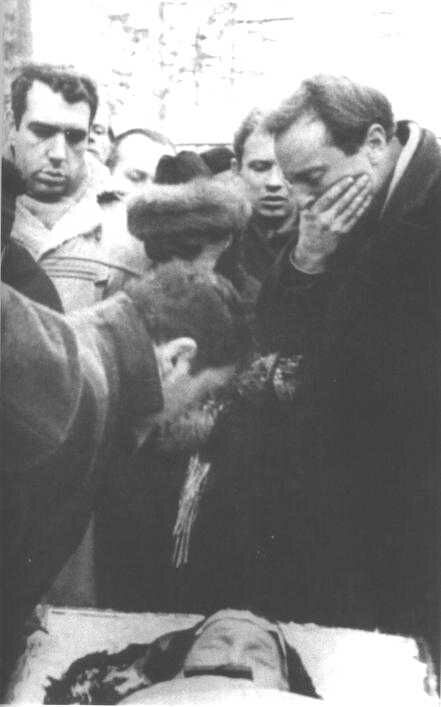 Надгробие на могиле 
  А.Ахматовой в Комарове под Санкт-Петербургом.
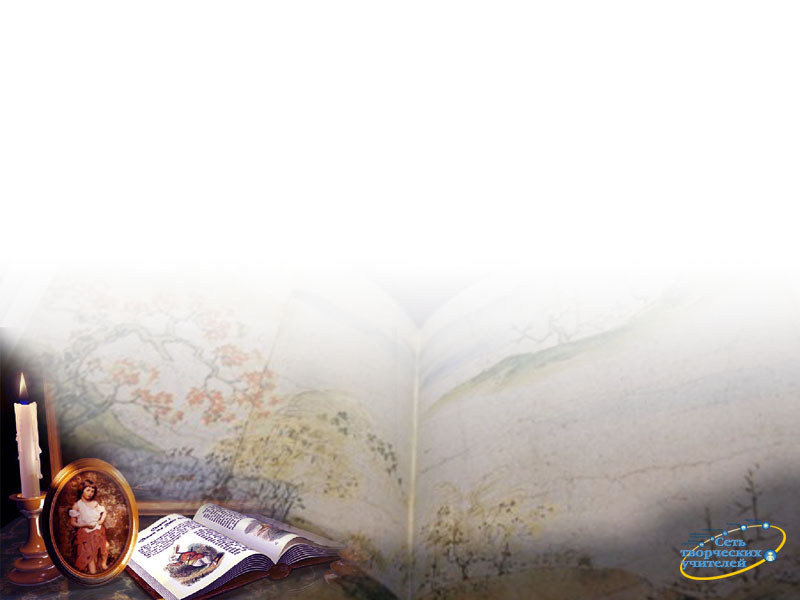 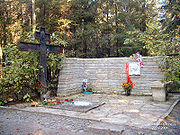 Могила Анны Ахматовой
В Петербурге есть памятники Ахматовой — во дворе филологического факультета государственного университета и в саду перед школой на улице Восстания.
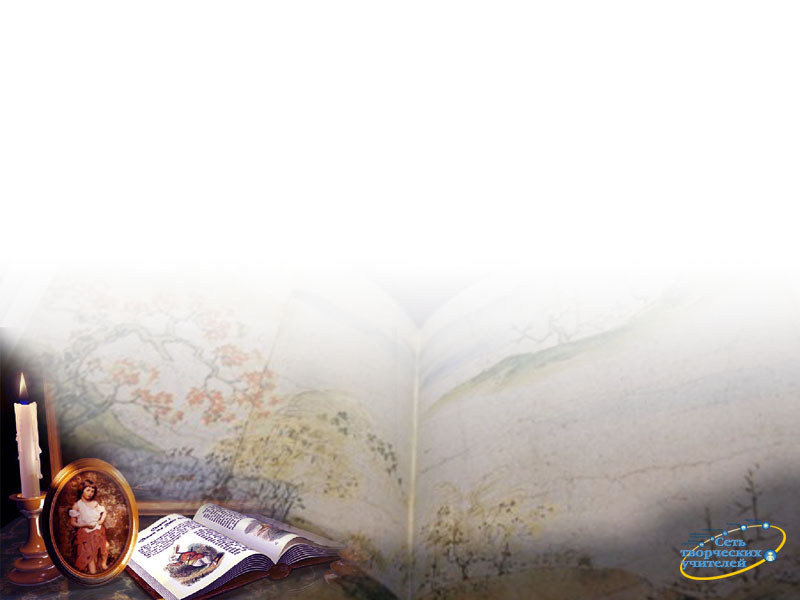 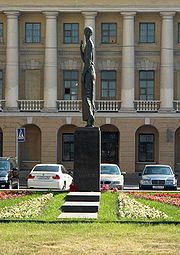 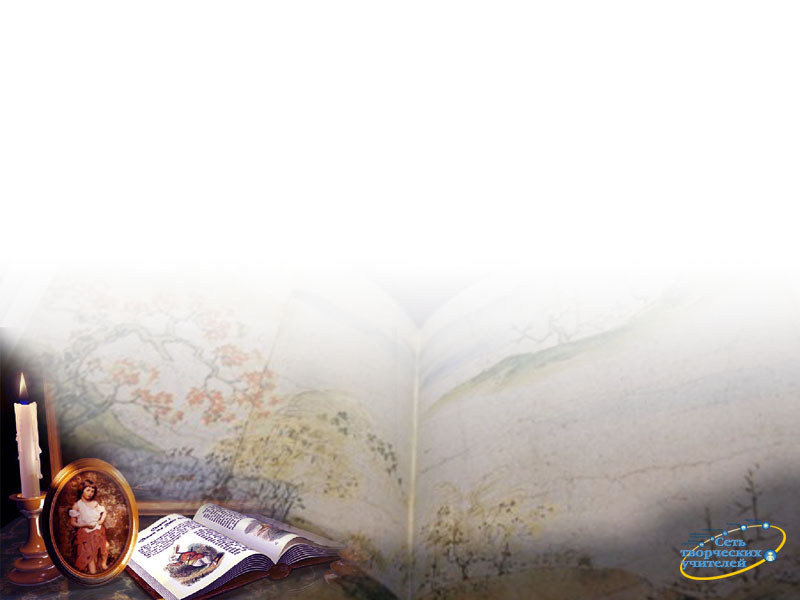 5 марта 2006 года, к 40-ой годовщине со дня смерти Анны Андреевны в Санкт-Петербурге в саду возле Фонтанного дома был открыт третий памятник Анне Ахматовой работы петербургского скульптора Вячеслава Бухаева (сам памятник — дар Николая Нагорского).
В Фонтанном доме, где расположен литературно-мемориальный музей поэтессы, она прожила 30 лет, а сад у дома называла «магическим». По её словам, «сюда приходят тени петербуржской истории».
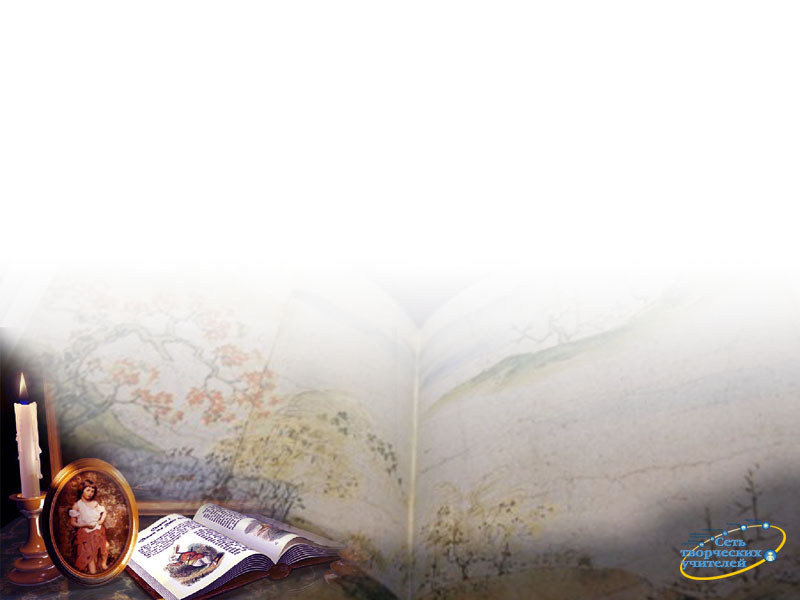 В декабре 2006 года в Санкт-Петербурге открыли памятник Анне Ахматовой, расположенный через Неву от следственного изолятора «Кресты», где она завещала его разместить. В 1997 году планировалось разбить Ахматовский сквер на этом месте, однако планам не суждено было сбыться.
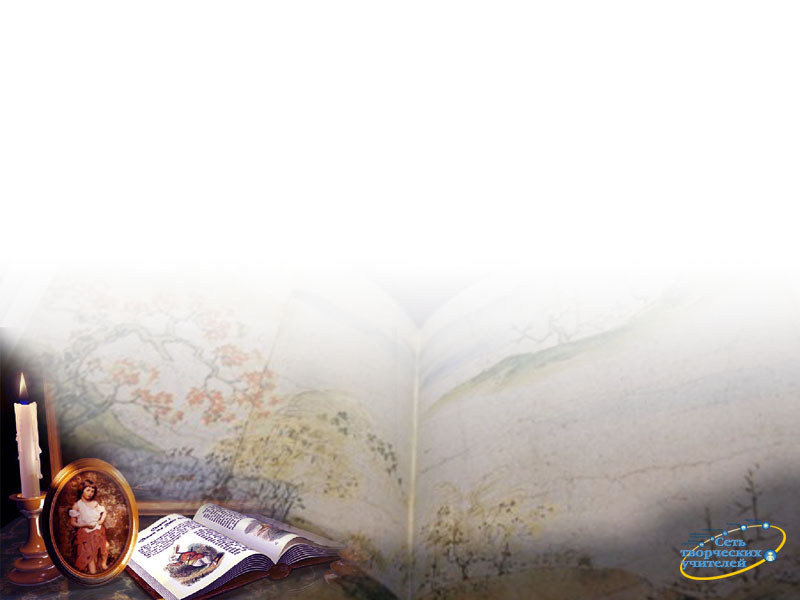 Музеи Анны Ахматовой
*  ЛИТЕРАТУРНО-МЕМОРИАЛЬНЫЙ МУЗЕЙ АННЫ
    АХМАТОВОЙ В ФОНТАННОМ ДОМЕ
*  Музейная экспозиция «Анна Ахматова. Царское
   Село»
*  Музей "Анна Ахматова. Серебряный век".
*  Филиал Музея Анны Ахматовой в Фонтанном Доме . МЕМОРИАЛЬНЫЙ МУЗЕЙ-КВАРТИРА Л.Н.ГУМИЛЕВА.
*  Музей российской поэтессы Анны Ахматовой в селе Слободка
                          Шелехивская
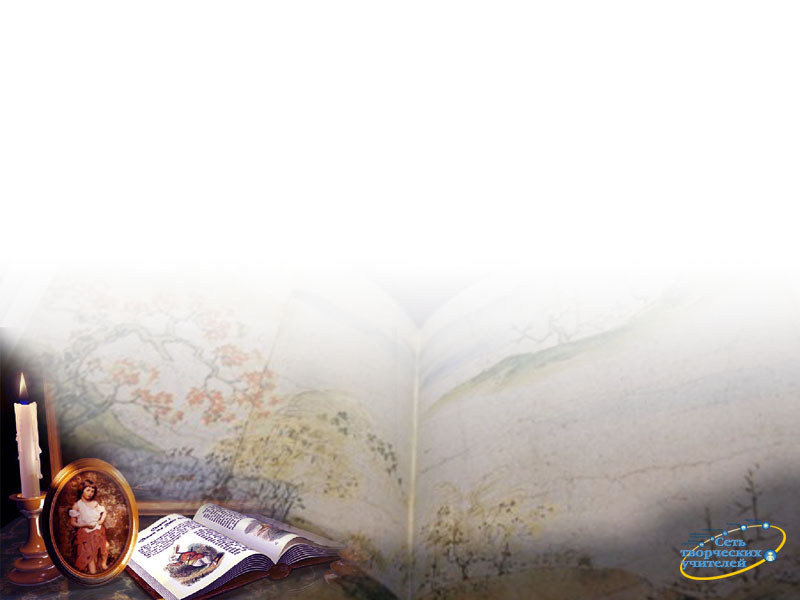 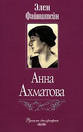 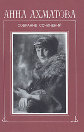 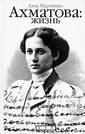 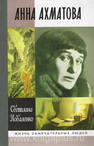 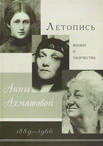 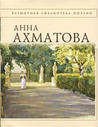 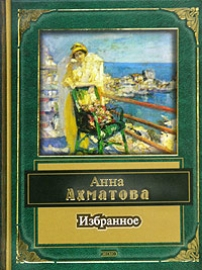 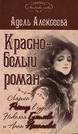 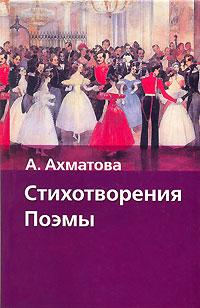 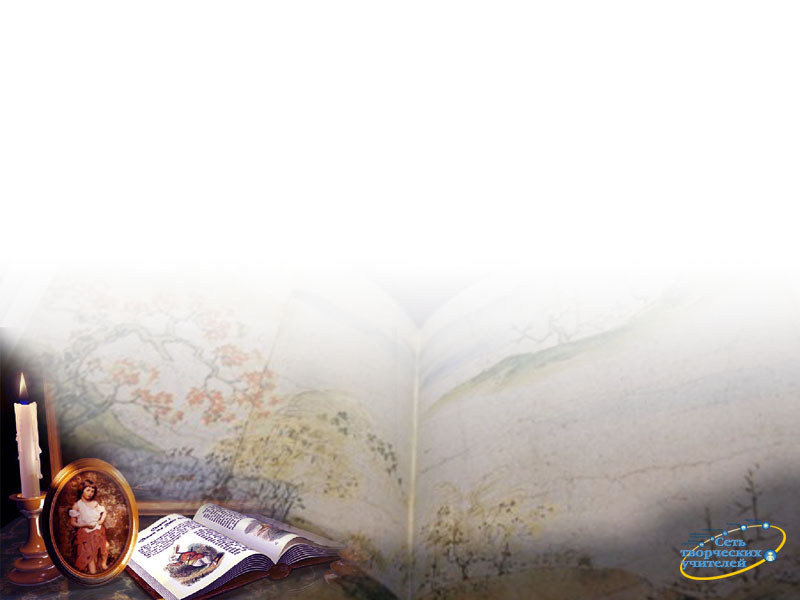 Памятники 
Анне Ахматовой
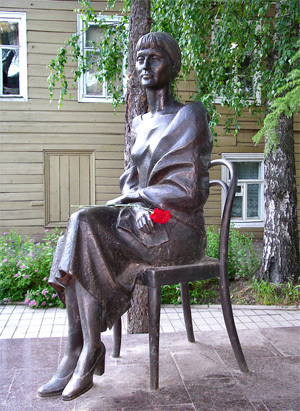 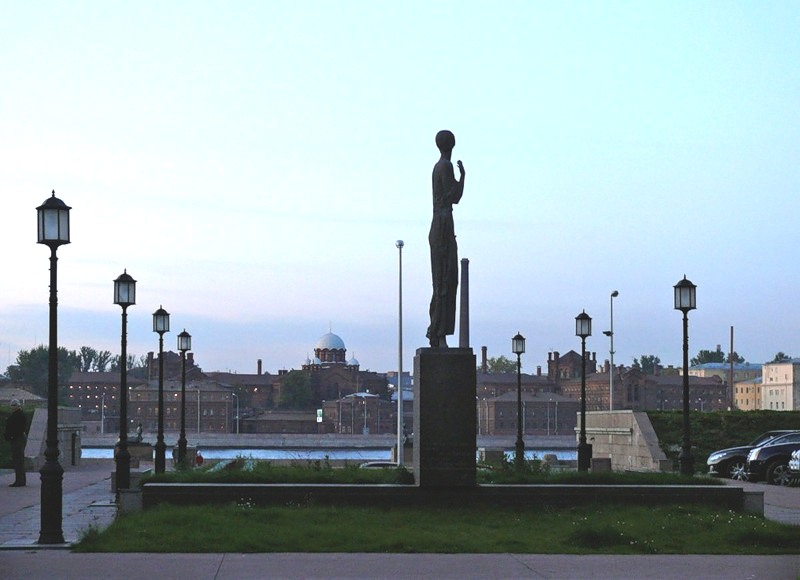 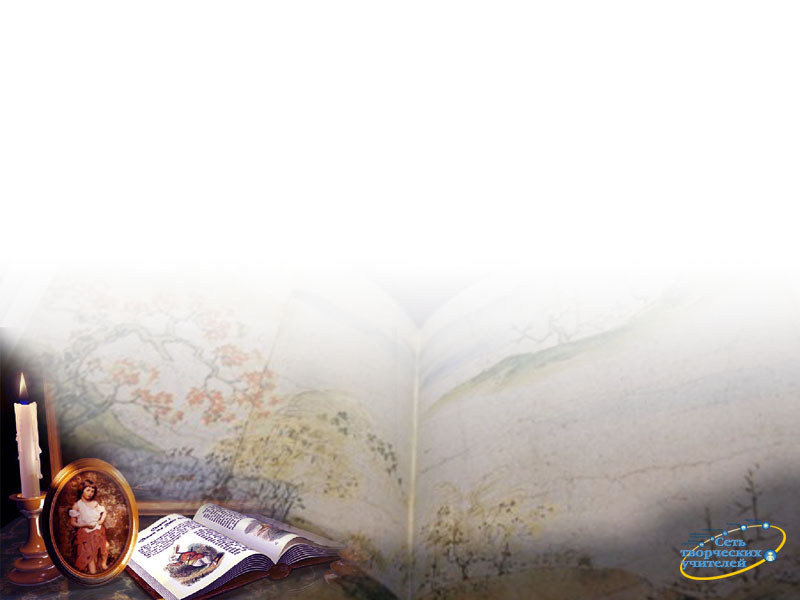 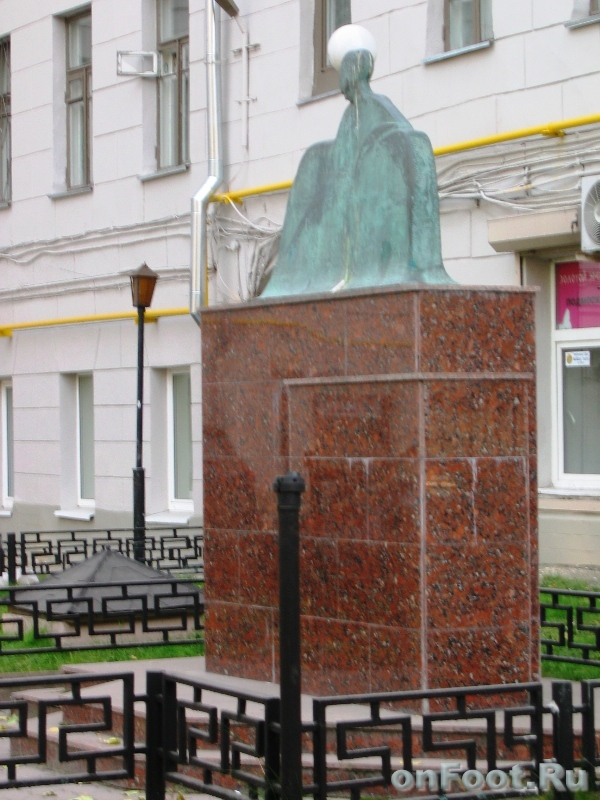 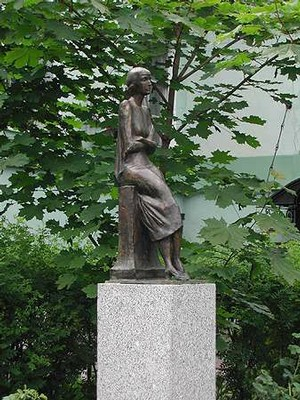 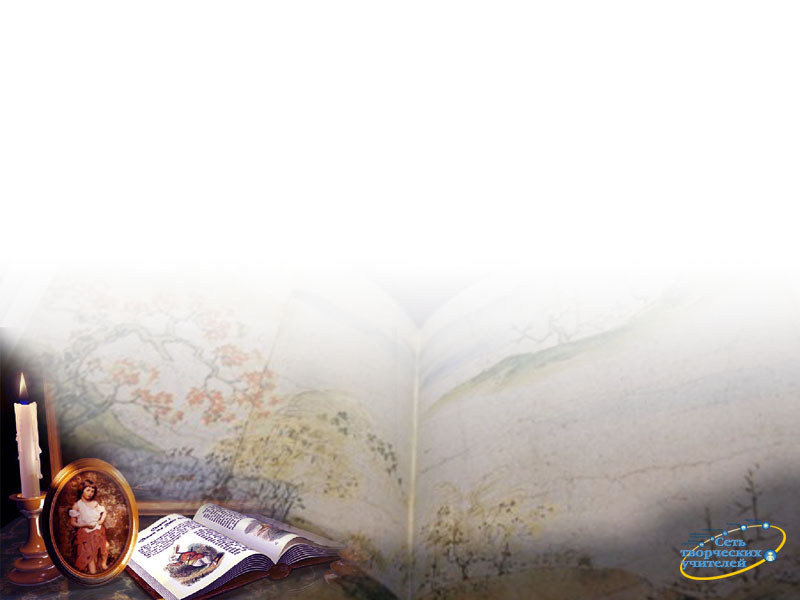 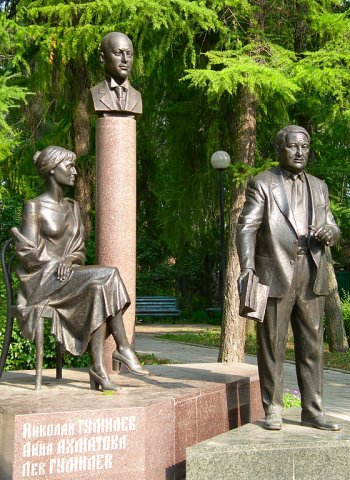 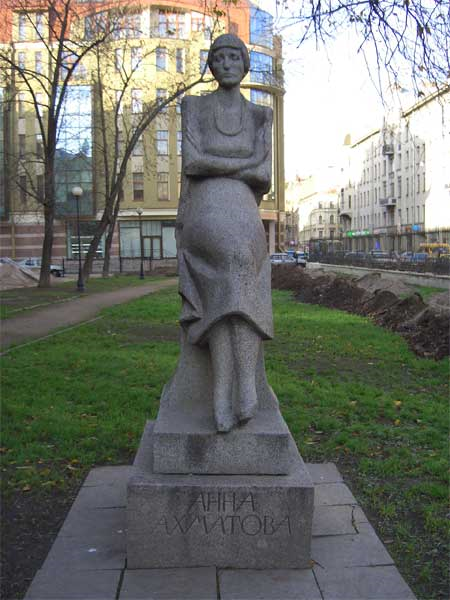 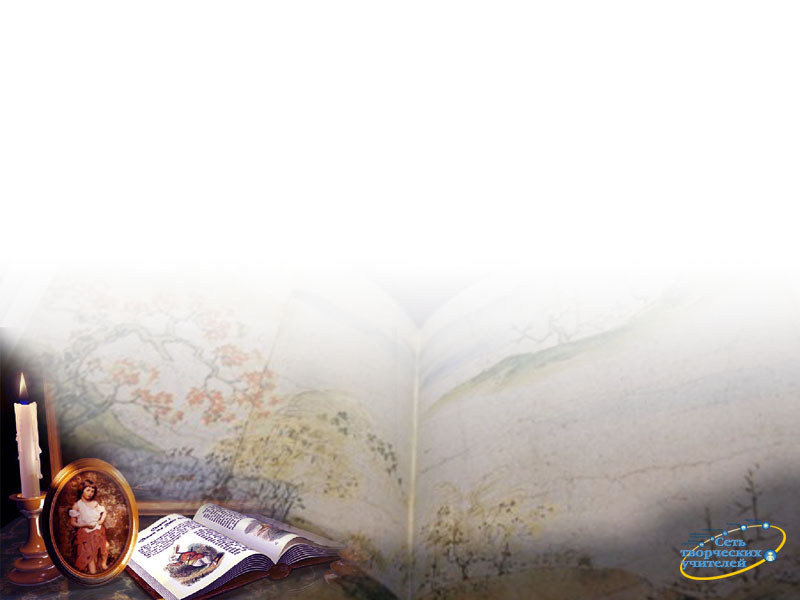 Афоризмы Анны Ахматовой
Жить — так на воле, Умирать — так дома.
Измену простить можно, а обиду нельзя.
Все мы немного у жизни в гостях,  Жизнь - это только привычка.
Не давай мне ничего на память:Знаю я, как память коротка.
Будущее, как известно, бросает свою 
        тень задолго до того, как войти.
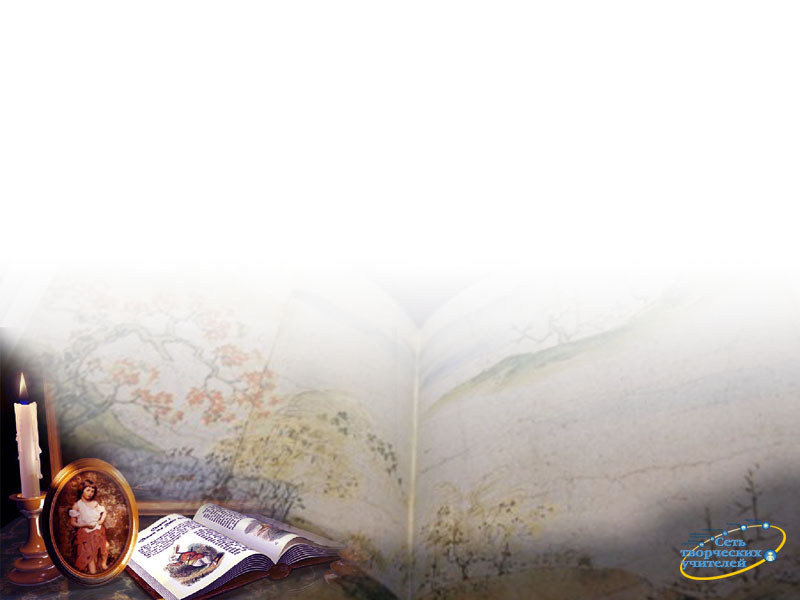 Стихи Анны Ахматовой
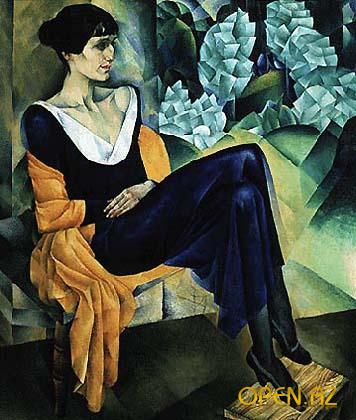 Презентацию подготовила
 учитель Покровской ООШ
           I – III ст. № 1 
                 Соломка Л. А.
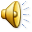 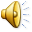